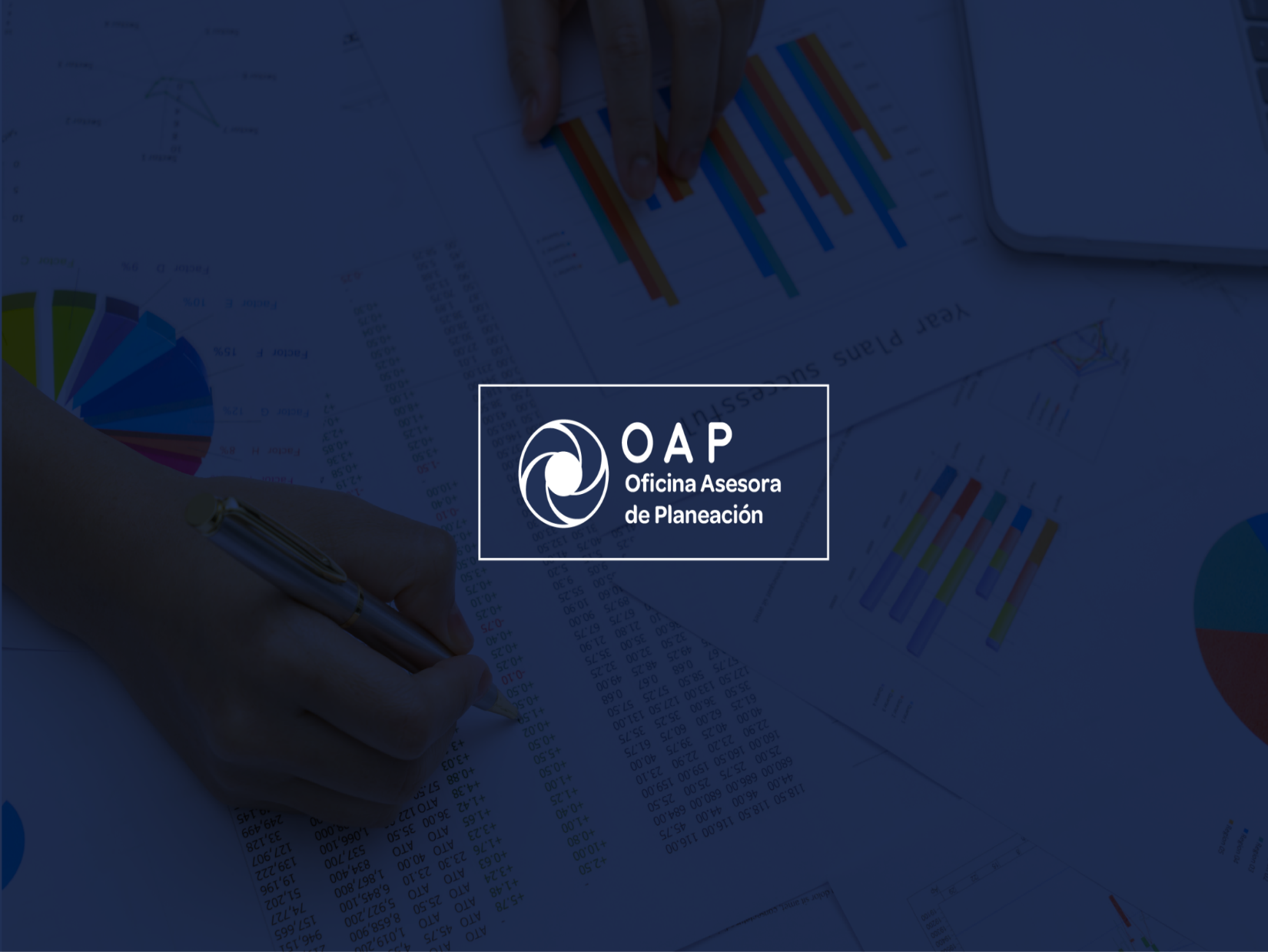 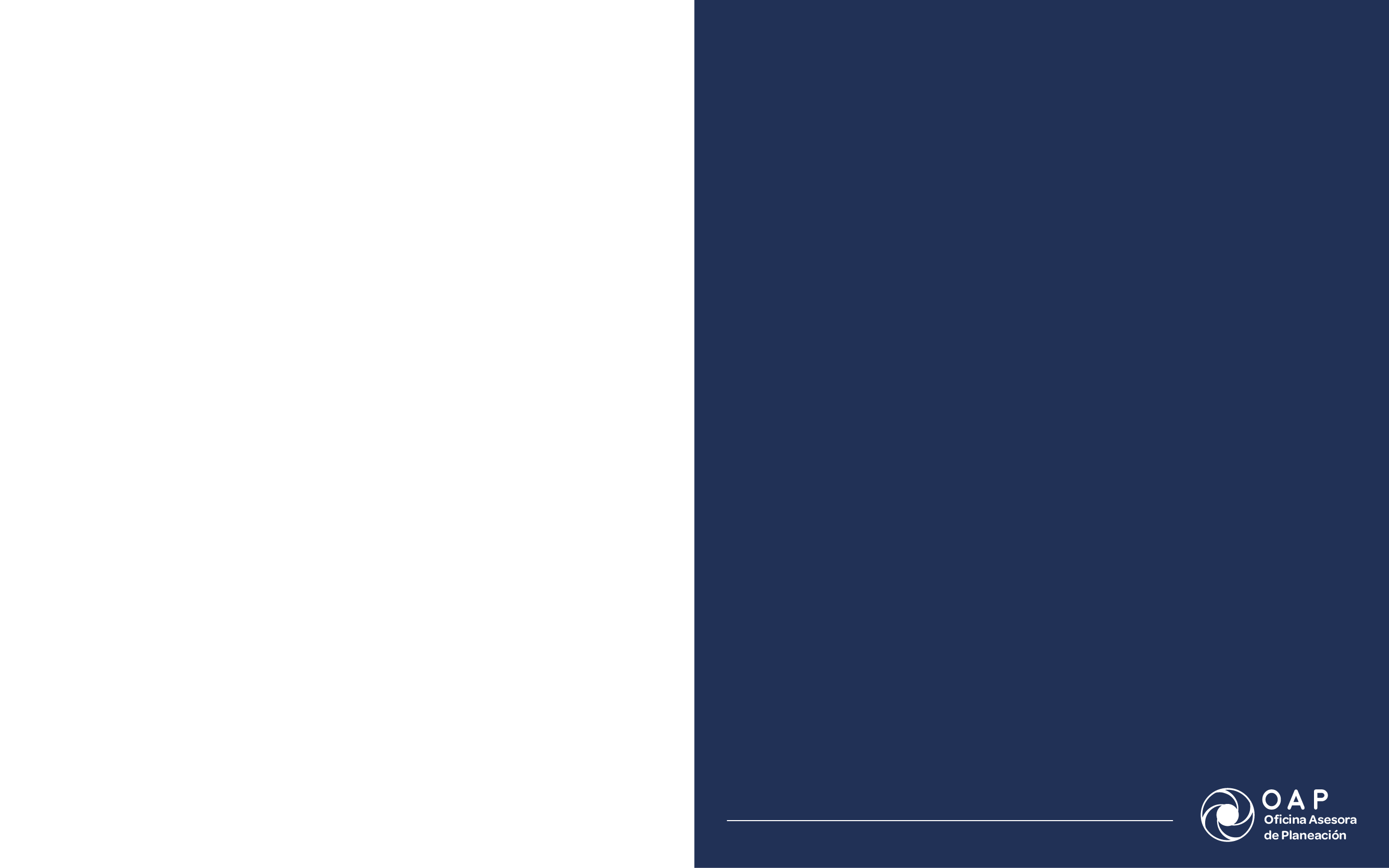 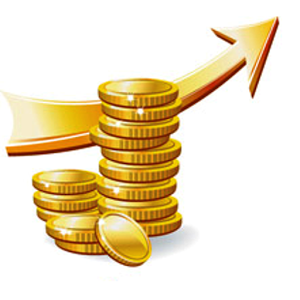 Informe de Seguimiento
Proyectos de Inversión 2019
Ministerio de Justicia y del Derecho
Agosto 31 de 2019
2
Datos a tener en cuenta
3
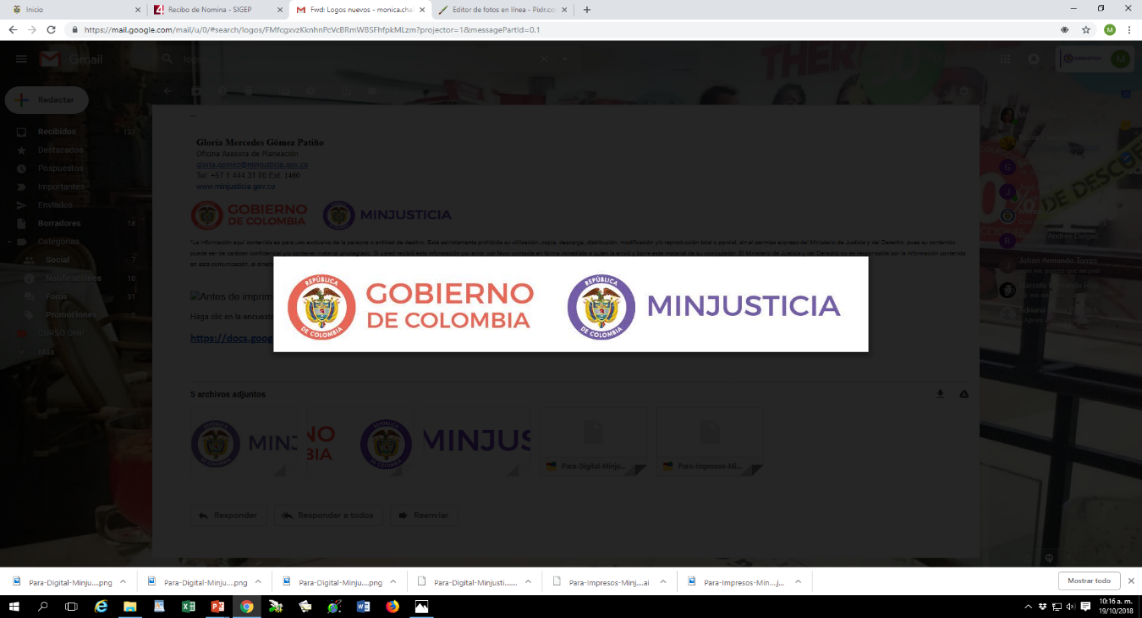 Datos a tener en cuenta
Peso2 = El peso de los indicadores de producto de la cadena de valor estará determinado por la participación del costo de sus actividades (apropiación de las actividades registrada en el SUIFP) en todo el costo total del proyecto (apropiación vigente del proyecto). 

Peso3 = El cual fue registrado en el SUIFP.
4
Avance del Ministerio de Justicia y del Derecho
Alertas
A. físico
A. Gestión
A. financiero
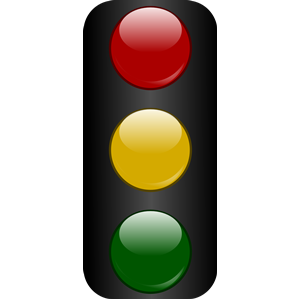 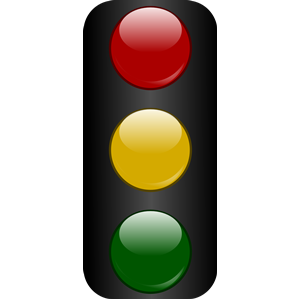 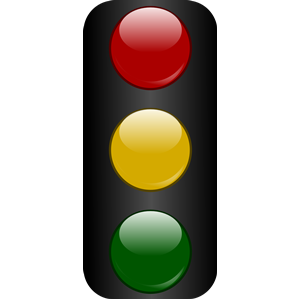 21,40%
21,33%
42,50%
Apropiación Vigente
Compromisos
%
Obligados
%
Pagos
%
Conclusiones Generales
El Ministerio de Justicia y del Derecho, para la vigencia 2019 maneja 14 proyectos de inversión con una apropiación vigente de $29.757 millones de pesos, de los cuales:
1. El porcentaje de ejecución de recursos a 31 de agosto es del 21,33% por concepto de obligados.
2. El porcentaje de avance físico de los productos es del 21,40%.
3. El porcentaje de avance de gestión es del 42,50%. 
4. A 31 de Agosto la ejecución de recursos apropiados (obligados) se encuentra por debajo del 30% del total asignado a proyectos de Inversión.
5. Por concepto de avance físico por dependencia y por proyecto de inversión, la Subdirección  de Gestión de Información en Justicia se encuentra con el porcentaje mas alto de cumplimiento, con el Proyecto de Inversión “Fortalecimiento del sistema centralizado de estadísticas e información en justicia nacional
6
Cuadro de mando – Proyectos de Inversión
Avance Financiero
Avance de Gestión
Avance Físico
No
%
Proyecto
Dependencia
Apropiación
Obligaciones
Dirección de Política Criminal Penitenciaria y Carcelaria
1.144 Millones
716 Millones
7
Implementación del enfoque diferencial étnico en las condiciones de reclusión y tratamiento resocializador. Nacional
0,00%
96,50%
27,16%
7
Cuadro de mando – Proyectos de Inversión
Avance Financiero
Avance Físico
Avance de Gestión
No
%
Proyecto
Dependencia
Apropiación
Obligaciones
2.635 Millones
80 Millones
14
Dirección de Justicia Formal
Fortalecimiento institucional para la reforma a la justicia  nacional
8,25%
8,00%
6,97%
8
Avance por Dependencia
9
Avance Físico de Producto por Proyecto de Inversión
10
Avance Financiero por Proyecto de Inversión
11
Avance Gestión por Proyecto de Inversión
12
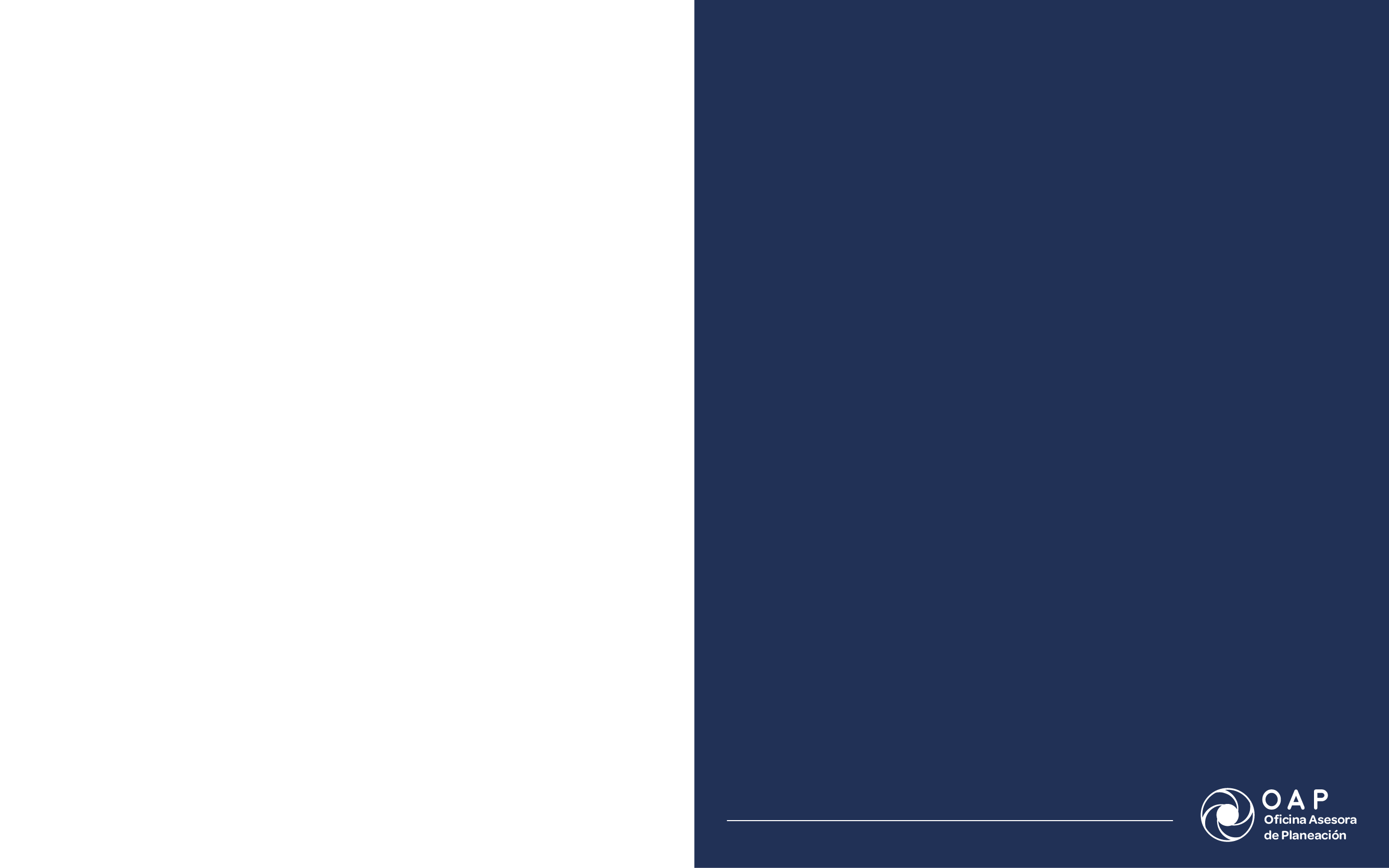 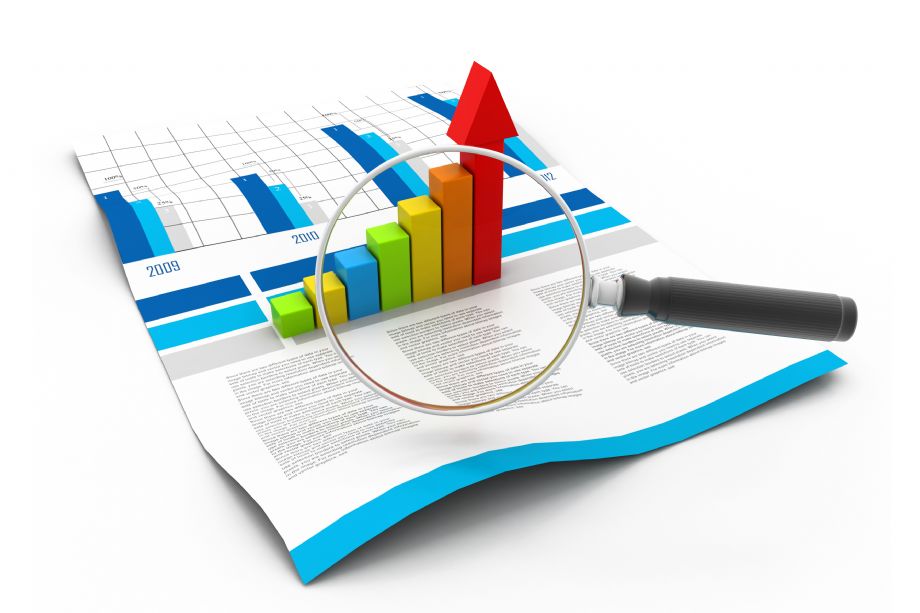 Informe de Seguimiento
Por Proyecto de Inversión 2019 – Sistema SPI
Informe de Seguimiento
Presupuesto de Inversión 2017
Ministerio de Justicia y del Derecho
Julio de 2017
Ministerio de Justicia y del Derecho
Agosto 31 de 2019
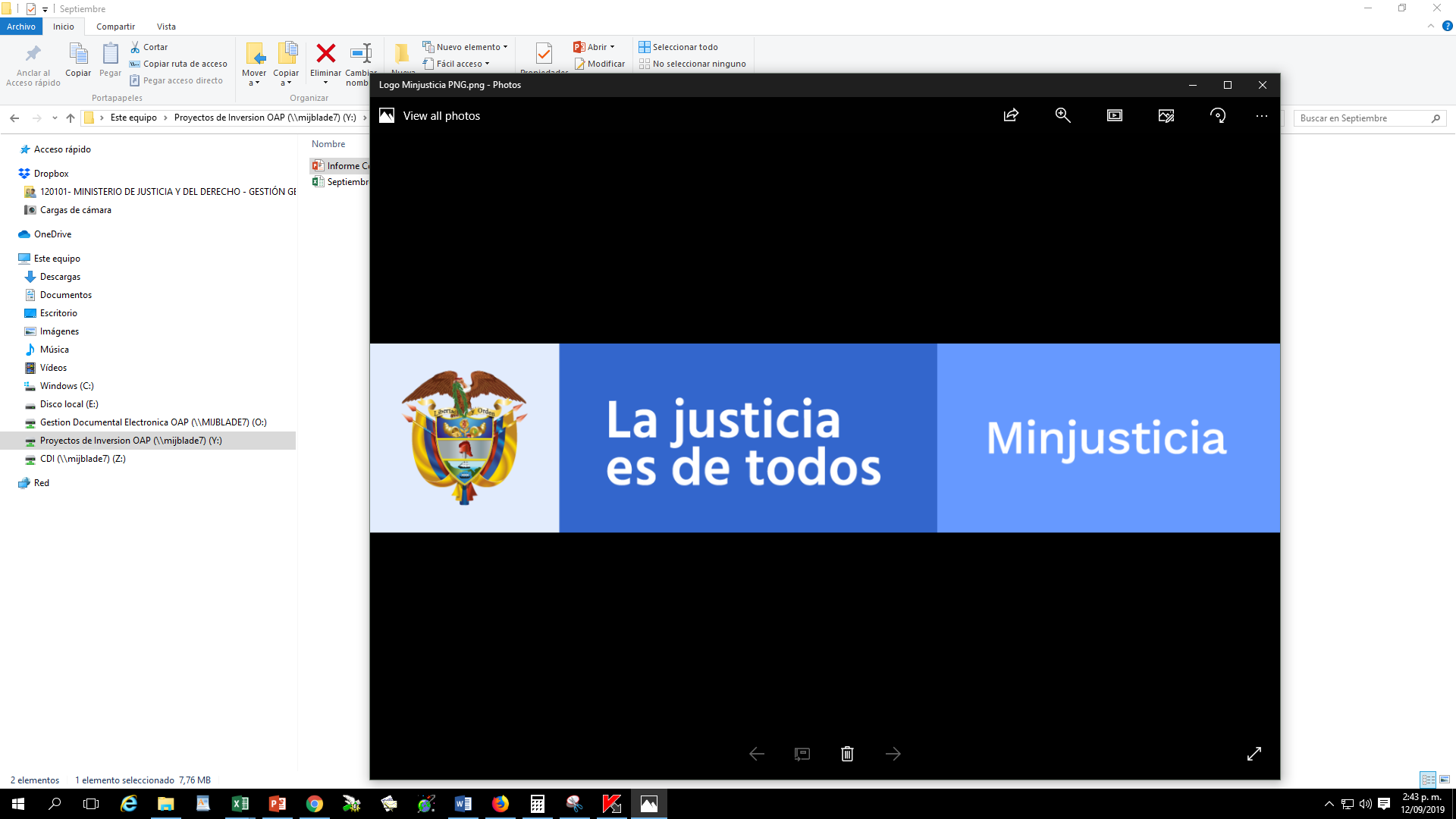 13
Fortalecimiento del principio de seguridad jurídica, nacional
14
Fortalecimiento del principio de seguridad jurídica, nacional
Productos
Indicadores de Gestión
Alertas
A. financiero
A. físico
A. Gestión
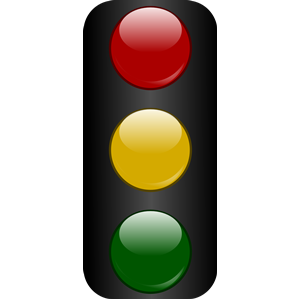 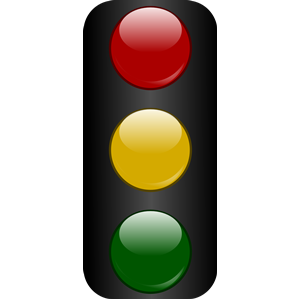 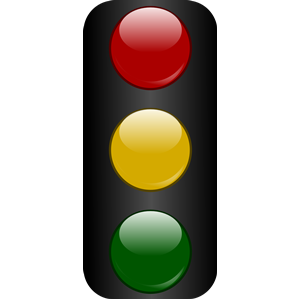 0,0%
19,80%
9,88%
15
Observaciones del Proyecto
Actividades: 

En  el  mes  de agosto, se envían los  documentos  contractuales  necesarios  para  contratar  las  consultorías para desarrollar esta actividad, al grupo contractual para su revisión, ajustes correspondientes y para realizar la contratación. 
Se continúa  realizando  la  actividad  del  análisis  de  jurídico  y  actualización  de  las normas de carácter general y abstracto del marco regulatoria.

Productos e indicadores de Gestión:

Los productos e indicadores de gestión no tuvieron ningún avance en frente al mes de Julio.
16
Fortalecimiento de la gestión sectorial en la administración de justicia formal nacional
17
Fortalecimiento de la gestión sectorial en la administración de justicia formal nacional
Productos
Indicadores de Gestión
18
Fortalecimiento de la gestión sectorial en la administración de justicia formal nacional
Alertas
A. financiero
A. físico
A. Gestión
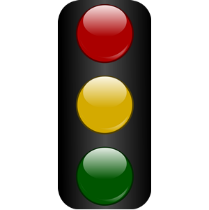 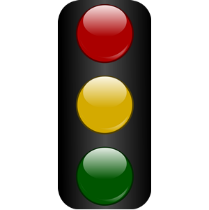 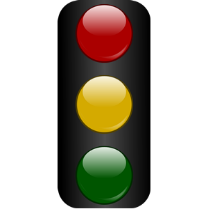 11,84%
19,00%
97,50%
Nivel de cumplimiento frente a la ejecución del proyecto
19
Observaciones del Proyecto
Actividades realizadas : 

(Producto 1) Se trabajó en la construcción de documento con lineamientos metodológicos para llevar a cabo en las mesas técnicas de los equipos de armonización durante el segundo semestre del 2019. 
(Producto 3) Se trabajó en unificación de documento preliminar con resultado de revisión y análisis del sec. central, detallando marco normativo, estruc. orgánica, proced. y servicios que ofrece cada entidad. Se construyeron fichas individuales de caracterización. 
(Producto 4) Participación en mesa técnica de comisarias de familia, generación versión preliminar del documento “ABC de la ley 1996 de 2019”. Producto para entrega al final de la vigencia.
(Producto 5) Continúa el proceso de selección para la formación de funcionarios y operadores  de  justicia  en  temas  relacionados  con  género  y  discapacidad.  En  cuanto  al proceso  de capacitación  a  Inspectores  y  Corregidores se  encuentra  en  estructuración  y ajuste de estudios de mercado; finalmente el proceso de Mujer Rural está siendo ajustado conforme observaciones recibidas del Grupo Interno de Gestión Contractual, a efectos de proceder nuevamente con su radicación y posterior publicación en el mes de septiembre.

Avance de Indicadores de Gestión Agosto :

1 Informe de Seguimiento realizado
20
Fortalecimiento del sistema centralizado de estadísticas e información en justicia  nacional
21
Fortalecimiento del sistema centralizado de estadísticas e información en justicia  nacional
Productos
Indicadores de Gestión
Alertas
A. físico
A. financiero
A. Gestión
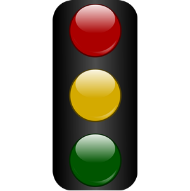 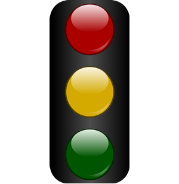 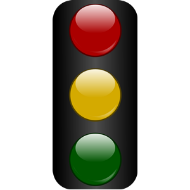 55,00%
63,00%
47,03%
22
Observaciones del Proyecto
Actividades realizadas : 

(Producto 1): El  documento presenta  un  avance  porcentual  del  67%.  Cuenta  con  información  parcial  sobre  los antecedentes  de  información  y  los  registros  de  aseguramiento  realizados,  con información completa sobre metodología de la visualización de los datos y lineamientos visuales de las páginas de publicación de los datos y sobre los métodos de obtención , tratamiento y aseguramiento de los datos y la información.

(Producto 2) Se presenta un avance del 50% en cuanto a las nuevas operaciones estadísticas referidas a los modelos de justicia local y  rural,  así  como  el desarrollo  de la  encuesta  de  necesidades  jurídicas  insatisfechas.  El avance  del  documento  es el plan  de  trabajo  formulado  y  las  actividades que se han desarrollado en el mismo a la fecha.

(Producto 3) Se avanza  con  un  64%,  en  los lineamientos técnicos con la generación de protocolos para la recolección y reporte de datos e información, los cuales son requeridos para documentar y unificar el proceso de recolección   datos,   estableciendo   el   objetivo,   alcance,   glosario,   marco   jurídico, beneficios, procesos entre otros.

Avance de Indicadores de Gestión Agosto :

Los indicadores de gestión no tuvieron ningún avance en frente al mes de Julio.
23
Fortalecimiento del acceso a la justicia  donación AECID  nacional
24
Fortalecimiento del acceso a la justicia  donación AECID  nacional
Productos
Indicadores de Gestión
Alertas
A. financiero
A. físico
A. Gestión
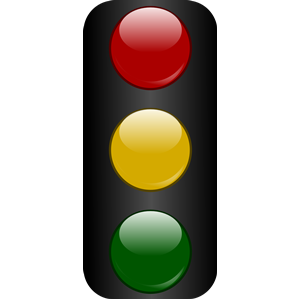 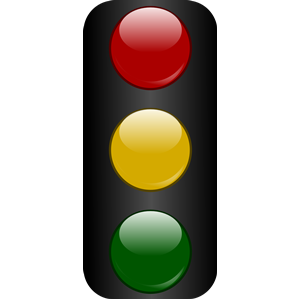 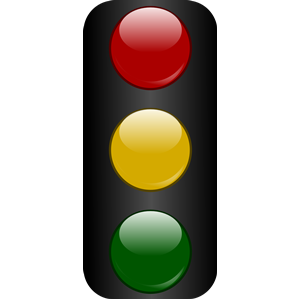 0,00%
35,10%
0,00%
25
Observaciones del Proyecto
Actividades realizadas : 

(Producto 1): A 30 de agosto de 2019 se recibió el CDP respectivo y se inicio el tramite de aprobación de los Estudios Previos y los Términos de referencia, para el desarrollo de MICE III y IV, mediante licitación, según normas del donante.

(Producto 2) A 30 de agosto de 2019 se recibió el CDP respectivo y se inicio el tramite de los Estudios Previos y los Términos de referencia, para contratar el mantenimiento del software contable SIIGO y para contratar la auditoria del proyecto

(Producto 3) A 30 de agosto de 2019 se recibió el CDP respectivo y se inicio el tramite de los Estudios Previos y los Términos de referencia, para contratar la Visibilidad del proyecto.

Avance de Indicadores de Gestión Agosto :

Los indicadores de gestión no tuvieron ningún avance en frente al mes de Julio.
26
Protección de los derechos de las víctimas en el acceso a los mecanismos de justicia transicional, nacional
27
Protección de los derechos de las víctimas en el acceso a los mecanismos de justicia transicional, nacional
Productos
Indicadores de Gestión
28
Protección de los derechos de las víctimas en el acceso a los mecanismos de justicia transicional, nacional
Alertas
A. físico
A. financiero
A. Gestión
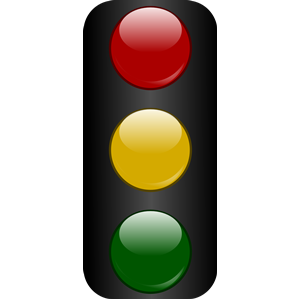 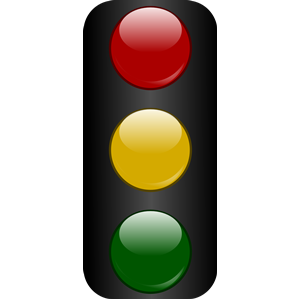 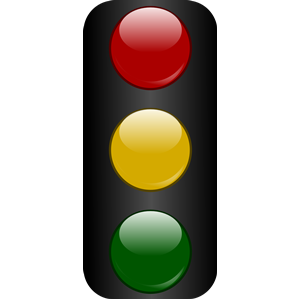 0,00%
0,00%
0,00%
Nivel de cumplimiento frente a la ejecución del proyecto
29
Observaciones del Proyecto
Actividades realizadas : 

(Producto 1): En el marco de un convenio de asociación previsto para alcanzar estas metas con la ejecución de los recursos de este proyecto se definió la asistencia para fortalecer a 15 municipios en materia de justicia Transicional ya sea en talleres o subcomités de Justicia Transicional.

(Producto 2) La ejecución de los recursos se encuentra en proceso pre contractual pero ya se definió la realización de una asesoría para elaboración de una guía de espacios de participación y un (1) evento de articulación interinstitucional con por lo menos veinte 20 participantes (magistrados).

(Producto 3) Este indicador totaliza los 3 indicadores secundarios que se alcanzarán en el marco de un convenio de asociación reprogramado para suscribirse en septiembre y los avances se reportarán una vez avance la ejecución, no obstante la siguiente es su programación:

Indicadores secundarios: 
	*Se han programado 54 jornadas móviles de atención en el mismo número de municipios 	de 13 departamentos. 
	*Se definió la realización de un Diplomado con la Universidad Javeriana (28 talleres 	presenciales) 30 participantes por jornada un total de 210 participantes.
	*Se ha definido la realización de 10 talleres, cada uno de 25 participantes para el SIVJRNR. 

Avance de Indicadores de Gestión Agosto :

Los indicadores de gestión no tuvieron ningún avance en frente al mes de Julio, su avance depende de la suscripción del convenio de asociación.
30
Fortalecimiento de capacidades institucionales y organizativas para el acceso a la justicia de los pueblos étnicos en Colombia nacional
31
Fortalecimiento de capacidades institucionales y organizativas para el acceso a la justicia de los pueblos étnicos en Colombia nacional
Productos
Indicadores de Gestión
Alertas
A. financiero
A. físico
A. Gestión
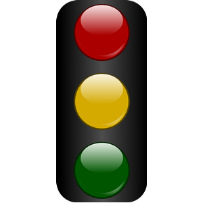 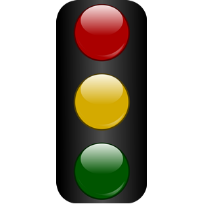 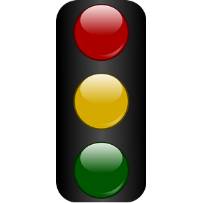 100%
6,88%
3,00%
32
Observaciones del Proyecto
Actividades realizadas : 

(Producto 1): 
	*Documento  de  caracterización  de  barreras  de  acceso  a  la  justicia  de  mujeres  con 	pertenencia étnica en Buenaventura, Tumaco, Quibdó y San Andrés, en construcción.
	*Documento  de  estrategia  de  coordinación  interjurisdiccional  en  casos  de  violencia 	contra la mujer, en levantamiento de información. 
	*Compilación de normativa, jurisprudencia y marco internacional sobre derechos de los 	pueblos   indígenas   al   acceso   a   la   justicia   y   sobre jurisdicción   especial   indígena, 	denominado  "bastones  jurídicos". Se  continúa  trabajando en los contenidos de las 	temáticas.

(Producto 2) Se está a la espera de la entrega de la versión final de los contenidos presentados por UNODC.

(Producto 3) Se radicaron los documentos para iniciar el proceso de contratación directa de cooperación.

(Producto 4) Pendiente desarrollo Consulta Previa, la documentación para iniciar el proceso contractual correspondiente se encuentra radicada en el GGC.

(Producto 5) Completado: Se realizó la reunión de alto nivel con el CRIC el 12 de julio de 2019 con recursos de cooperación.

Avance de Indicadores de Gestión Agosto :
2 mesas de trabajo interinstitucionales realizadas.
33
Implementación del enfoque diferencial étnico en las condiciones de reclusión y tratamiento resocializador. Nacional
34
Implementación del enfoque diferencial étnico en las condiciones de reclusión y tratamiento resocializador. Nacional
Productos
Indicadores de Gestión
Alertas
A. financiero
A. físico
A. Gestión
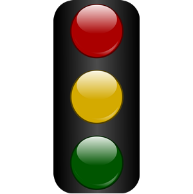 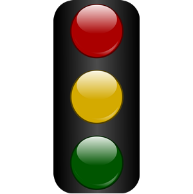 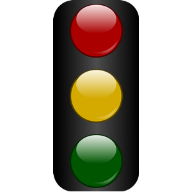 8,25%
8,00%
6,97%
35
Observaciones del Proyecto
Actividades realizadas : 

(Producto 1) Se continua con la asistencia técnica y jurídica continua, en diversas materias relacionadas 	a enfoque diferencial étnico, a los funcionarios del despacho de la Señora Ministra, el Viceministerio de Política Criminal y Justicia Restaurativa y la Dirección de Política Criminal y Penitenciaria.
	
(Producto 2) Se continua con el avance del proceso contractual para realizar la consulta previa, libre e informada del "Capítulo Indígena del Plan Decenal de Justicia (2017-2027).


Avance de Indicadores de Gestión Agosto :
1 Documento insumo elaborado. Se hace análisis al proyecto del documento borrador al eventual convenio con la Universidad Nacional y el capitulo indígena del Plan Decenal de Justicia.
36
Fortalecimiento de la territorialización de la política criminal contra el crimen organizado y la corrupción  nacional
37
Fortalecimiento de la territorialización de la política criminal contra el crimen organizado y la corrupción  nacional
Productos
Indicadores de Gestión
Alertas
A. físico
A. Gestión
A. financiero
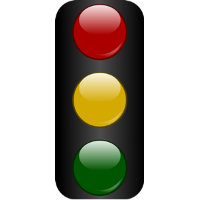 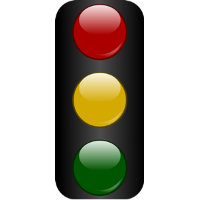 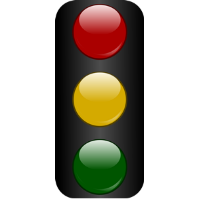 17,50%
15,00%
18,11%
38
Observaciones del Proyecto
Actividades realizadas : 

(Producto 1) Se desarrollo el documento de estudios previos con el fin desarrollar el concurso de méritos. Sin embargo se encuentra pendiente de aprobación y dar inicio al tramite.
	
(Producto 2) En el mes de Agosto se continuo con el adelanto, de informes en materia de Criminalidad finanzas criminales y corrupción, con el animo de generar el diagnostico, con las siguientes actividades:
Diagnóstico y el análisis de las cadenas productivas de las principales actividades que generan recursos para las organizaciones criminales, entre las cuales se encuentran el narcotráfico, el contrabando, la minería, entre otros.
Recolección de los informes de criminalidad suministrados por algunos entes territoriales para la elaboración de la estrategia para el desmantelamiento de organizaciones criminales.
Se termina primera fase del diagnostico con la incorporación de información recibida y propuestas de proyectos de ley en curso. Se solicita información adicional a entidades por medio del Observatorio de Política Criminal. 

(Producto 3) Se planteó desarrollar un convenio de cooperación interadministrativo con OIM y se iniciaron las reuniones de trabajo con el fin de organizar la propuesta, que permita dar alcance a la actividad. 

Avance de Indicadores de Gestión Agosto :
Los indicadores de gestión no tuvieron ningún avance en frente al mes de Julio.
39
Apoyo en la implementación de los modelos locales y regionales de  acceso a la justicia   nacional
40
Apoyo en la implementación de los modelos locales y regionales de  acceso a la justicia   nacional
Productos
Indicadores de Gestión
Alertas
A. físico
A. Gestión
A. financiero
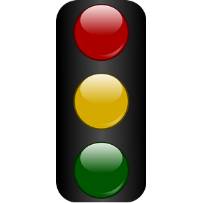 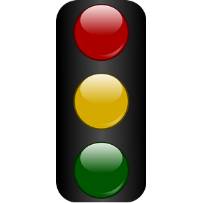 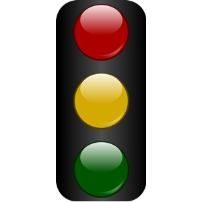 41
49,36%
45,50%
62,00%
Observaciones del Proyecto
Actividades realizadas : 

(Producto 1) Entrega y puesta en funcionamiento de los bienes donados por la República de China en las 152 casas de justicia y centros de convivencia ciudadana de 132 municipios colombianos.
	
(Producto 2) Se adelantan actividades de gestión para realizar 26 jornadas móviles de acceso a la justicia   en el territorio nacional. Se elabora y envía solicitud de cotización para jornadas móviles de acceso a la justicia. Almacenaje de donación china desde la fecha de arribo de la misma al lugar de acopio en el municipio de Mosquera, periodo en el cual se garantizó la seguridad de la dotación para los 132 municipios que cuentan con CJ y CCC.

(Producto 3) Realización de piezas informativas sobre la oferta de servicios de la DMASC. piezas para promoción digital y construcción de videos promocionales de la de Donación China.  

(Producto 4) Fortalecimiento  de las líneas  estratégicas  del  Programa  Nacional  de  Casas  de  Justicia y  Convivencia Ciudadana  con  incidencia  en  la  de  DDHH  y  la  de  prevención  y  atención  de  las  violencias  contra  la  mujer mediante  talleres  de  capacitación  en  los  que  desarrollan  los  siguientes  temas:  DDHH,  Genero,  violencia basada  en  Género  y  Feminicidio  en  los  Centros  de  Convivencia  de  Chiquinquirá  y  Paipa  (Boyacá),  el anterior  trabajo  se  viene  adelantando  en  articulación  con  el  Ministerio  del  Interior.

(Producto 5) Se realiza visitas de gestión, planificación y seguimiento a las CJ y CCC. Se gestiona visita a los Centros de Convivencia Ciudadana en los municipios de Cartagena del Chaira, Tambo – Balboa.

Avance de Indicadores de Gestión Agosto :
1 Comité de supervisión al proyecto
1 Proceso contractual firmado, alcanzando el 59% de item´s contratados
8 Talleres de capacitación en DDHH, Genero, violencia basada en Género y Feminicidio.
1 Informe de seguimiento al proyecto
42
Actualización y adecuación del marco de referencia de arquitectura empresarial para la gestión TIC del Ministerio de Justicia y del Derecho  Bogotá
43
Actualización y adecuación del marco de referencia de arquitectura empresarial para la gestión TIC del Ministerio de Justicia y del Derecho  Bogotá
Productos
Indicadores de Gestión
Alertas
A. financiero
A. físico
A. Gestión
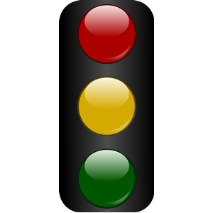 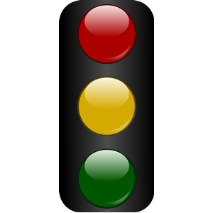 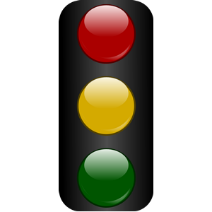 27,50%
44
31,59%
30,00%
Observaciones del Proyecto
Actividades realizadas :
 

(Producto 1) Se inició desarrollo de fábrica de software sobre SICAAC y portales web, se contrató el firewall Web para la seguridad perimetral, se alimentan los sistemas de información SUIN juriscol, SICAQC, Epx, casas de justicia y centro de conciliación, se adelanta gestión precontractual para adquirir equipos.
	
(Producto 2) Se avanza en la etapa precontractual para adquirir herramienta de mejora continua que fortalezca el seguimiento, evaluación y planeación institucional, así mismo para levantar requerimientos de capacidad y desempeño de la infraestructura tecnológica del MJD, se continua intervención de CMS Ciclope(Producto 3) Realización de piezas informativas sobre la oferta de servicios de la DMASC. piezas para promoción digital y construcción de videos promocionales de la de Donación China.  

(Producto 3) Se avanzó en la actualización del PETI en nueva metodología MINTIC Planeación de Tecnología para la Transformación Digital.

(Producto 4) Se evaluó una opción del mercado para adelantar la implementación de la estrategia de uso y apropiación mediante convenio interadministrativo con CINTEL sin embargo los costos exceden la apropiación, por cuanto se continua con la modalidad escogida para la sensibilización y entrenamiento en TI.

Avance de Indicadores de Gestión Agosto :

Se recibió la modificación al buscador web aprobada y a Ciclope aprobada
2 reuniones de seguimiento a los ajustes de mejoramiento a las aplicaciones en SICAC y portal web realizadas
Apoyo en la implementación de los métodos de resolución de conflictos en el nivel nacional y territorial  nacional
46
Apoyo en la implementación de los métodos de resolución de conflictos en el nivel nacional y territorial  nacional
Productos
Indicadores de Gestión
47
Apoyo en la implementación de los métodos de resolución de conflictos en el nivel nacional y territorial  nacional
Alertas
A. físico
A. Gestión
A. financiero
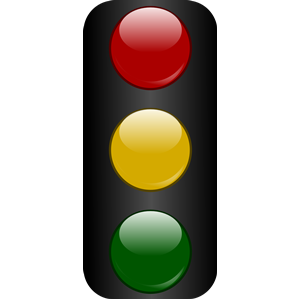 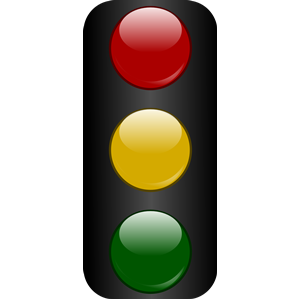 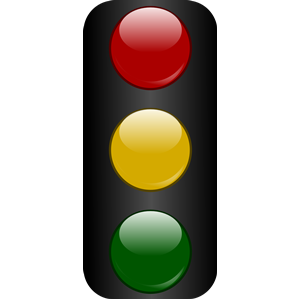 6,21%
19,00%
38,75%
Nivel de cumplimiento frente a la ejecución del proyecto
48
Observaciones del Proyecto
Actividades realizadas : 

(Producto 1) Construcción de piezas para promoción digital y cuñas radiales para promoción de acciones de la DMASC. Construcción de videos promocionales. 
	
(Producto Secundario) Se adelanta gestión contractual para prestar al Ministerio de Justicia y del Derecho los servicios logísticos y operativos para la realización de jornadas gratuitas de conciliación a nivel nacional.
  
(Producto 2) Se adelanta planeación de las actividades para desarrollar las cuatro (4) fases del Marco para la Implementación de la Conciliación en Equidad - MICE en los departamentos del Norte de Santander y Putumayo. Apoyo técnico y jurídico para socialización, divulgación e implementación de los centros gratuitos de conciliación, arbitraje y amigable composición. Divulgación, implementación y fortalecimiento de la conciliación en equidad.

(Producto 3) Se adelantan actividades precontractuales de capacitación y logísticos en competencias, habilidades y técnicas de negociación en resolución de conflicto.

(Producto 4) Se realizan actividades relacionadas con la actualización y difusión de documentos normativos y de política púbica relacionados con el Programa Nacional de Conciliación Extrajudicial en Derecho, Arbitraje y Amigable Composición. Articulaciones institucionales para la realización  de la Jornada de  Conciliación de Asuntos Agrarios en Medellín e Ituango. Realización del diagnóstico de la operación de la figura de la mediación y Documento del Estatuto Arbitral.

(Producto 5) Entrega de la propuesta final de actualización del esquema actual de inspección, vigilancia y control de los centros de conciliación y arbitraje de Colombia con el cual se busca contribuir con el fortalecimiento de la supervisión de los Mecanismos Alternativos de Solución de Conflictos. Revisión y proyección de respuestas de consulta y derechos de petición relacionados.
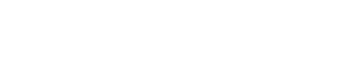 Observaciones del Proyecto
Avance de Indicadores de Gestión Agosto :

1 Comité técnico de seguimiento al proyecto 
En agosto  se firmaron dos contratos par un total a la fecha de 17 contratos, lo que corresponde a un porcentaje de cumplimiento de 45%
1 Informe de seguimiento al proyecto
Fortalecimiento e implementación de la política criminal en el estado colombiano  nacional
51
Fortalecimiento e implementación de la política criminal en el estado colombiano  nacional
Productos
Indicadores de Gestión
52
Fortalecimiento e implementación de la política criminal en el estado colombiano  nacional
Alertas
A. financiero
A. físico
A. Gestión
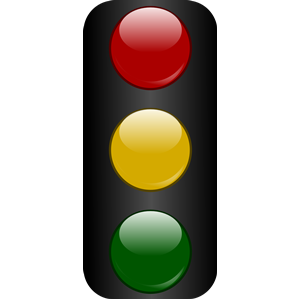 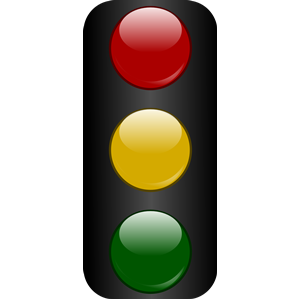 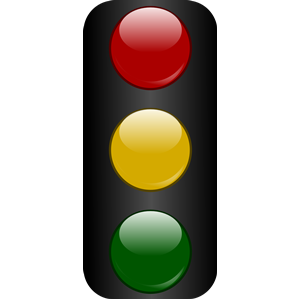 25,30%
57,00%
38,40%
Nivel de cumplimiento frente a la ejecución del proyecto
53
Observaciones del Proyecto
Actividades realizadas : 

(Producto 1) Construcción de la primera versión del modelo de prestación de servicio educativo para población privada de la libertad. 
	
(Producto 2) Se realizaron reportes sobre criminalidad y reacción institucional en San Andrés, Valle del Cauca, Tolima y Bogotá.
(Producto secundario)  El actual Comité Interdisciplinario estructuró una nueva propuesta de batería de indicadores conformada por: I) 7 Componentes mínimos asegurables, II) 8 Problemas estructurales, III) 27 Fallas existentes, VI) 24 Resultados deseados y V) 109 Estándares mínimos.

(Producto 3) No se han presentado avances, se esta a la espera de la estructura del nuevo sistema de información del Ministerio de Justicia y del Derecho.


(Producto 4) Se realizó reunión de articulación con el ICBF (agosto 06), subdirección de Infancia y Adolescencia con el fin de generar sinergia frente al proceso de asistencia técnica en materia de prevención a los subcomités de los comités departamentales. Se realizaron las jornadas de formación y transferencia territorial en: Cali en dos de los tres ámbitos del programa (con los operadores pedagógicos del ICBF y los funcionarios del ente territorial más fiscales y jueces).

(Producto 5) Se estableció la base de datos para el diagnóstico, se está conceptualizando los términos más relevantes, se planteó una hipótesis, se envió una primera propuesta del planteamiento del problema al INPEC. 

Avance de Indicadores de Gestión Agosto :

Oferta territorial con los jóvenes con talleres de liderazgo, toma de decisión y solución de conflictos.

1 documento insumo elaborado sobre criminalidad y reacción institucional en San Andrés, Valle del Cauca, Tolima y Bogotá
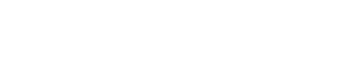 Fortalecimiento del intercambio de información en el sistema de información interinstitucional de justicia transicional a nivel nacional
55
Fortalecimiento del intercambio de información en el sistema de información interinstitucional de justicia transicional a nivel nacional
Productos
Indicadores de Gestión
Alertas
A. financiero
A. físico
A. Gestión
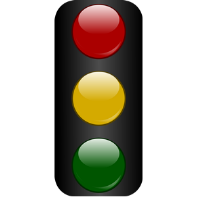 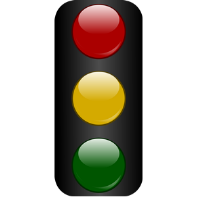 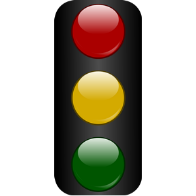 0,00%
49,18%
0,00%
56
Observaciones del Proyecto
Actividades realizadas : 

(Producto 1) De acuerdo con el avance en el Convenio 222 de 2019 y los procesos adicionales se alcanzará esta meta a fines de diciembre de 2019, no obstante se han realizado las siguientes actividades:
Se continúan con las pruebas funcionales y técnicas sobre el modulo de la Comisión para el Esclarecimiento de la Verdad, la Convivencia y la No Repetición (CEV). 
Se realizó entrega de seis (6) usuarios con perfil de solo consulta a la PGN, y capacitación en el uso del Sistema y de los módulos de desmovilizados y postulados. Esto se realizó en el marco del decreto 1069 de 2015 que establece una articulación del intercambio de información

(Producto 2) De acuerdo con el avance en el Convenio 222 de 2019 y los procesos adicionales se alcanzará esta meta a fines de diciembre de 2019, no obstante se han realizado las siguientes actividades:

Inició revisión de la base de datos en Excel con 10.436 registros de Minjusticia, que contiene la información del total de personas desmovilizadas que fueron certificadas en los años 90s en las actas de punto final firmadas por el Gobierno Nal. los grupos armados que se acogieron a dicho acuerdo.
Se retomó las actividades de soporte y mantenimiento al Servicio Web con la Agencia Nacional de Reincorporación (ARN) permitiendo avanzar en la puesta en producción de una nueva versión. Se ha mantenido la operación del sistema con el apoyo de la Fábrica de Software y del Data Center S3

(Producto 3). De acuerdo con el avance en el Convenio 222 de 2019 y los procesos adicionales se alcanzará esta meta a fines de diciembre de 2019, no obstante se han realizado las siguientes actividades:
Actualmente se revisa la documentación necesaria para el diseño de la estrategia de uso y apropiación.
El equipo técnico del proyecto inició las actividades necesarias para la actualización de la documentación que se utilizará en la estrategia de uso y apropiación.



Avance de Indicadores de Gestión Agosto :

Los indicadores de gestión no tuvieron ningún avance en frente al mes de Julio.
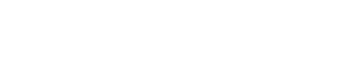 Fortalecimiento institucional para la reforma a la justicia  nacional
58
Fortalecimiento institucional para la reforma a la justicia  nacional
Productos
Indicadores de Gestión
Alertas
A. financiero
A. físico
A. Gestión
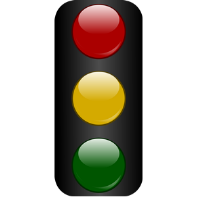 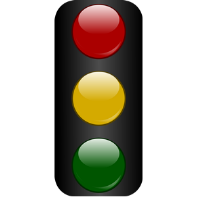 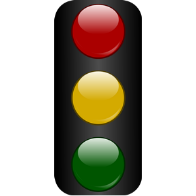 96,50%
27,16%
0,00%
59
Observaciones del Proyecto
Actividades realizadas : 

(Producto 1) El producto está previsto para entrega a finales de la vigencia 2019. Se continua con la generación de insumos para lo cual se han realizado las siguientes actividades:

Revisión propuestas normativas CSJ / Análisis proyecto AA estándares de calidad profesional en derecho / Se continúa trabajando con Mintic y RJ en marco de implementación del expediente electrónico
Articulado para el proyecto de reforma a la ley 270 de 1996 / Perfeccionamiento reforma Escuela J. RLB / A la espera de comentarios proyecto de Decreto Manual de Etica y Doc. Guia Fortalecimiento y Mejora Carrera Judicial.

(Producto 2) El producto está previsto para entrega a finales de la vigencia 2019. No obstante se avanzó en la generación de insumos :

Texto completo de los artículos en materia de carrera judicial, incentivos y fortalecimiento de la Escuela Judicial RLB

(Producto 3). En agosto se desarrollo estrategias de divulgación encaminadas a diversos temas del Ministerio haciendo énfasis en las acciones que se hacen para mejorar y modernizar el actual SJ y cobertura de los diferentes escenarios donde hay interacción con la ciudadanía y se analizan ideas para la reforma. Se adjudicó el contrato con el Operador Logístico en el mes de agosto con lo cual se iniciaron los acercamientos para definir el plan de trabajo para lo que resta de la vigencia.


Avance de Indicadores de Gestión Agosto :

2 asesorías y consultorías contratadas. Contrataciones de prestación de servicios donde están los asesores y el contrato Canal 13 Teveandina, así como el operador logístico.
1 reunión de seguimiento a los temas que llevan los asesores con la Viceministra de Promoción, Juanita López y el Director de Justicia Formal, Esteban Jaramillo Aramburo.
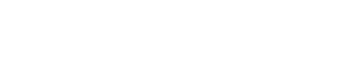